A case of mixed meningitis in PLHA
MEDICINE UNIT M3
PROF. DR M NATARAJAN M.D.,
ASSISTANT PROFESSORS -
DR SYED BAHAVUDEEN HUSSAINI M.D.,D.N.B.,FICP.,
DR P S VALLIDEVI M.D.,

Presented by DR G SUMATHI
CASE HISTORY
40 years female
homemaker
Madurai 
Informant – husband – reliability is good
Chief complaints
Headache and Giddiness for the past 2 days
History of present illness
Apparently normal 1 month back
h/o loss of appetite
h/o significant weight loss +
h/o recurrent oral ulcers 
h/o headache and giddiness for the past 2 days
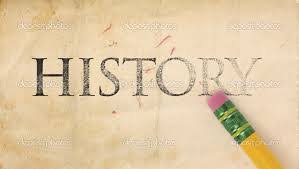 h/o horizontal diplopia +
No h/o difficulty in chewing food
No h/o deviation of angle of mouth / drooling of saliva
No h/o dysphagia
No  h/o weakness of limbs
No h/o sensory disturbances
No h/o bladder and bowel incontinence
No h/o fever
No h/o seizures
No h/o cough
No h/o vomiting
No h/o trauma 
No h/o genital ulcers
Past history
Not a k/c/o Diabetes/ hypertension/ tuberculosis/seizures
h/o blood transfusion – 20 years back
No h/o similar illness in the past
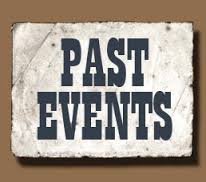 Personal history
No h/o substance abuse
Takes mixed diet
Bowel bladder habits normal
No h/o extramarital contact
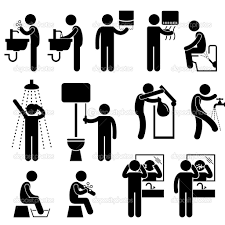 MARITAL AND MENSTRUAL HISTORY
Married 
2 children
Regular menstrual cycles 
LMP 3 weeks back
GENERAL EXAMINATION
Conscious
oriented 
Afebrile
Generalised wasting +
Not dyspnoeic / not tachypnoeic
No pallor/ icterus/ cyanosis/ clubbing/ pedal edema
No generalised lymphadenopathy
Oral candidiasis +
VITALS
PULSE – 90 per minute, regular, normal in volume and rhythm, all peripheral pulses felt, no radioradial / radiofemoral delay
    bilateral carotids equally felt
RESPIRATORY RATE – 14 per minute
BLOOD PRESSURE – 130/90 mm Hg in right upper limb in supine position
Spo2 – 98% in room air
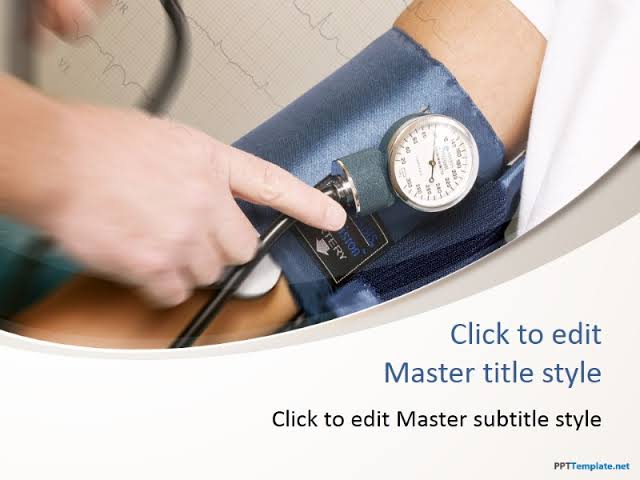 CNS EXAMINATION
Conscious, oriented
Speech -normal
Cranial nerve examination -  bilateral lateral rectus palsy
Fundus normal
Systemic examination  CNS cont:
Neck stiffness +
Kernigs sign and Brudzinski sign +
No cerebellar signs
Sensory system -normal
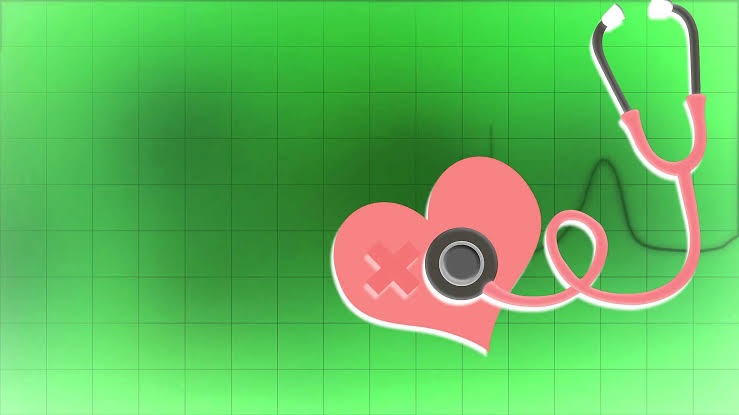 SYSTEM EXAMINATION
CARDIOVASCULAR SYSTEM
JVP not elevated
Apical impulse in left 5th intercostal space half an inch medial to midclavicular line
Bilateral carotids equally felt. No bruit

Mitral, tricuspid, pulmonary , aortic area – s1s2 +
                                                                  no murmur
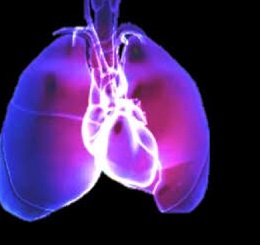 RESPIRATORY SYSTEM  
             Trachea in midline
             bilateral air entry equal
             normal vesicular breath sounds +
ABDOMEN
         soft
         umbilicus in midline
         no distension
         no organomegaly
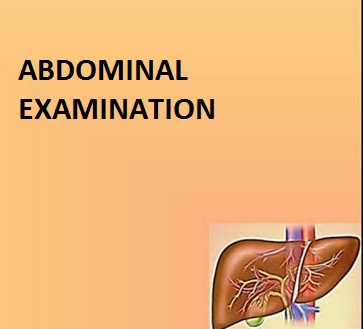 INVESTIGATIONS
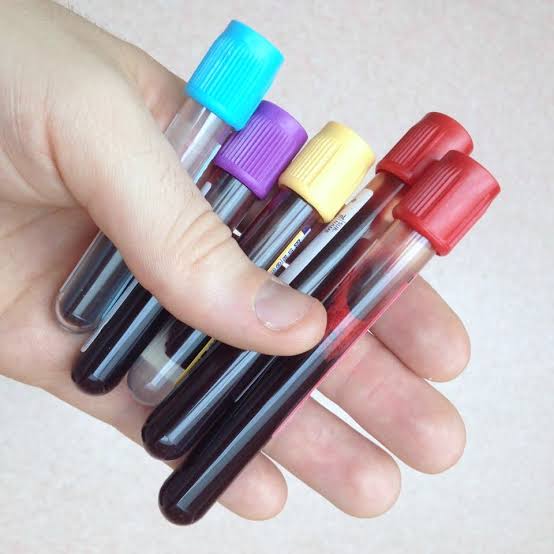 COMPLETE HEMOGRAM
Hb – 11.2 gm/dl
TC – 7200 cells/cu.mm
DC- neutrophils- 82% 
        lymphocytes 10%
        monocytes 8%
Platelets – 1.58 lakhs/cu.mm
PCV – 31%
ESR – 25 mm/hr
Biochemistry
LFT
VCTC – REACTIVE 
CD4 count – 66 cells
VDRL  - non reactive
HbsAg and anti HCV – NA
ECG – normal
CT brain – normal study
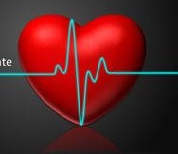 CXR normal study
Sputum AFB negative
CSF analysis
CSF cell count – 2-3 RBC’s seen/ hpf
                             2 polymorphs/10 hpf
CSF protein – 75 mg%
CSF sugar – 53 mg%
NEURO OPINION
PLHA / ? TB meningitis
Empirical ATT
Meningitic dose of antibiotics
MRI brain
IMAGING
MRI BRAIN  showed dilated perivascular spaces in bilateral basal ganglia – suggested contrast study
MRA / MRV - normal
CSF reports
CULTURE - Citrobacter Koseri – sensitive to piperacillin, amikacin and gentamycin
CSF India  ink preparation showed capsulated budding yeast cells – resembling Cryptococcus species
CSF gene xpert  - negative
Diagnosis
PLHA / MIXED MENINGITIS
Treatment
Empirical antibiotic therapy with Ceftriaxone and Ampicillin
Antiedema measures with mannitol – 5 days
PCP and MAC prophylaxis
empirical ATT
After CSF culture report, ATT stopped and was treated with Inj.  Amphotericin B given  at a dose of 0.7mg/kg  iv infusion od
After 45 minutes of Amphotericin B infusion , patient developed hypotension and collapsed
Inspite of resuscitation, patient could not be revived
Aim of presentation
To insist that investigations related to multiple pathogens including bacteria, mycobacteria, fungal and viral should be done in a c/o suspected meningitis in a PLHA patient

To discuss the therapeutic options in fungal meningitis
To get opinion from the audience regarding the killer in this case (?disease , ?drug)
THANK U 